105生涯規劃單元：大學學系探索量表
班級座號：
姓名：
作業說明
自傳或生命故事
二擇一
繳交電子檔
beactive@hshs.ntpc.edu.tw 
繳交時間：105.12.18（日）
佔總成績的40％
未交者會被當！
自傳說明
封面：簡章截圖＋班級姓名座號
簡章查詢處：大學甄選入學委員會（106年度）
依要求繳交資料，必要繳交者為自傳、讀書計畫（若該科系無要求可省略）。歷年成績單可省略
不收不需寫自傳之科系。
檔案格式：PDF
生命故事說明
封面：標題＋班級座號姓名
找出過去生命中的五個重要事件，附照片並說明該事件對你的影響
最後附上心得200字
檔案格式：PPT或PPTX
如何截圖
1. 開啟要擷取的畫面，按下鍵盤上的［Print Screen］鍵（也有鍵盤縮寫成［PrtSc］或［Print Scn］）。
2.直接到PPT，按右鍵貼上
任務一：大學學系探索量表
大學學系探索量表線上看結果
請先至大考中心，密碼為身份證字號大寫！
網址：https://psytest.ceec.edu.tw/probe/Member/Login/1
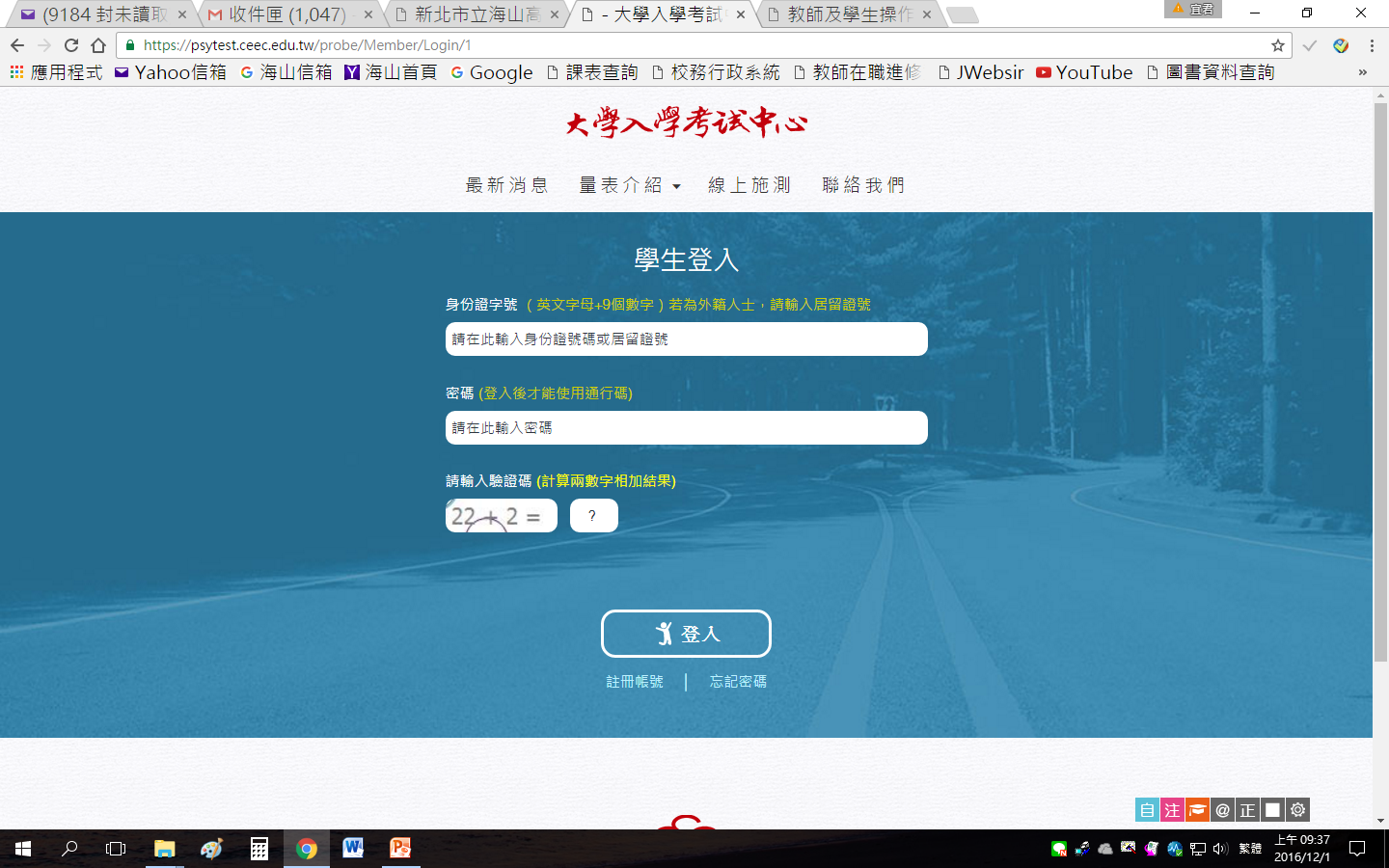 大學學系探索量表線上看結果
請記住自己的密碼與信箱，不要寫完立刻失憶！
請記住自己的密碼與信箱，不要寫完立刻失憶！
請記住自己的密碼與信箱，不要寫完立刻失憶！
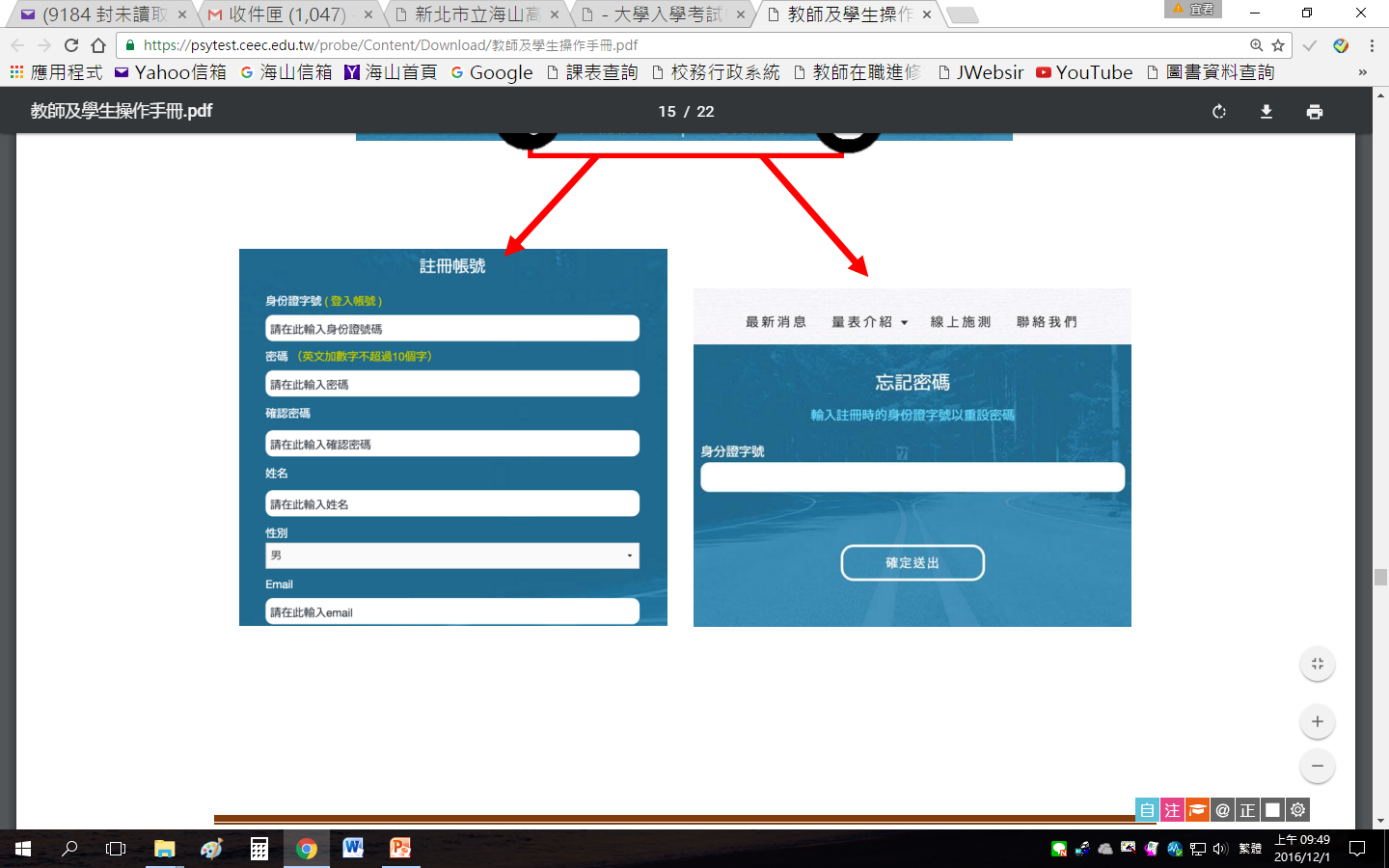 大學學系探索量表線上看結果
註冊完之後重新登入
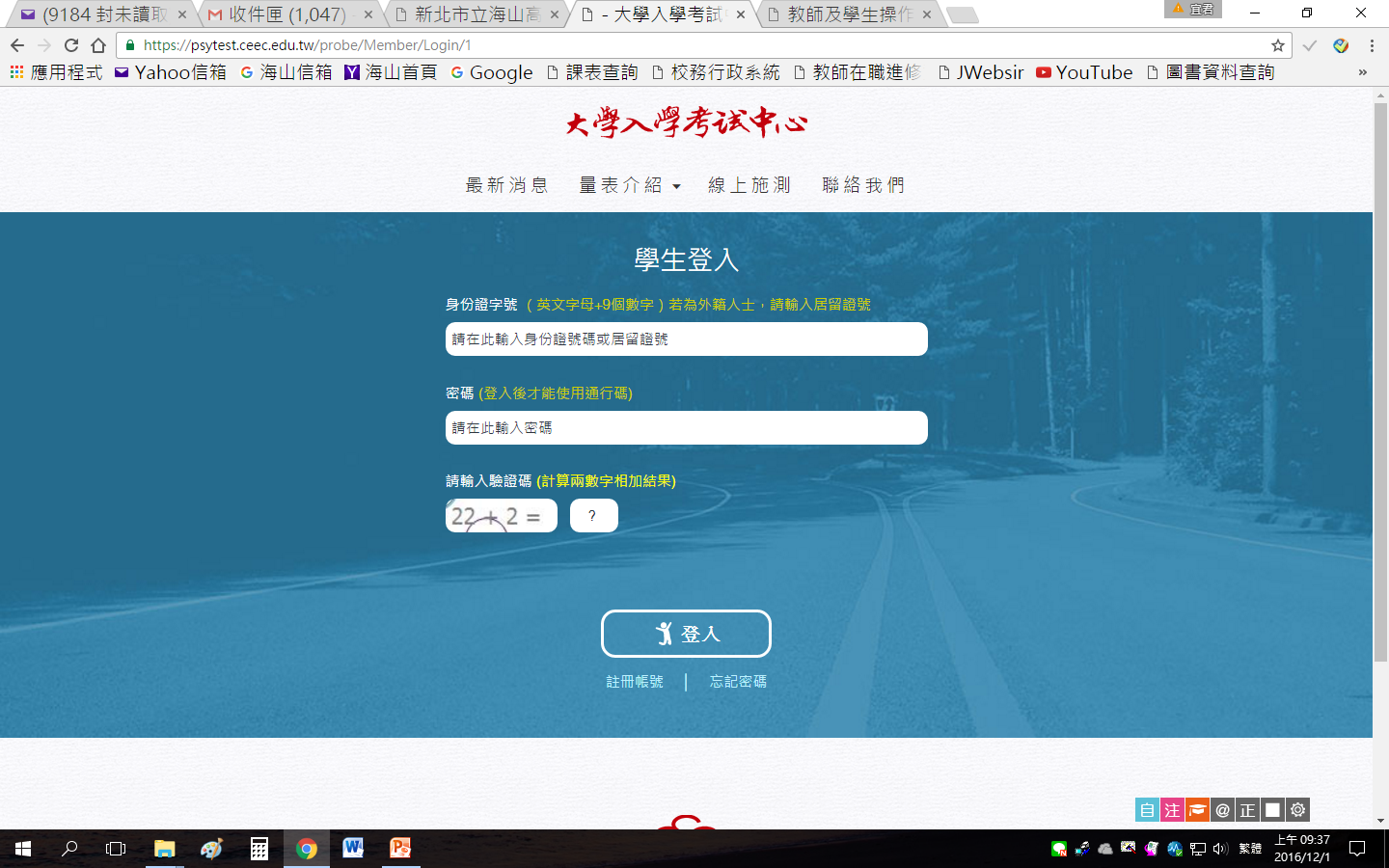 大學學系探索量表線上看結果
點選「結果查詢」
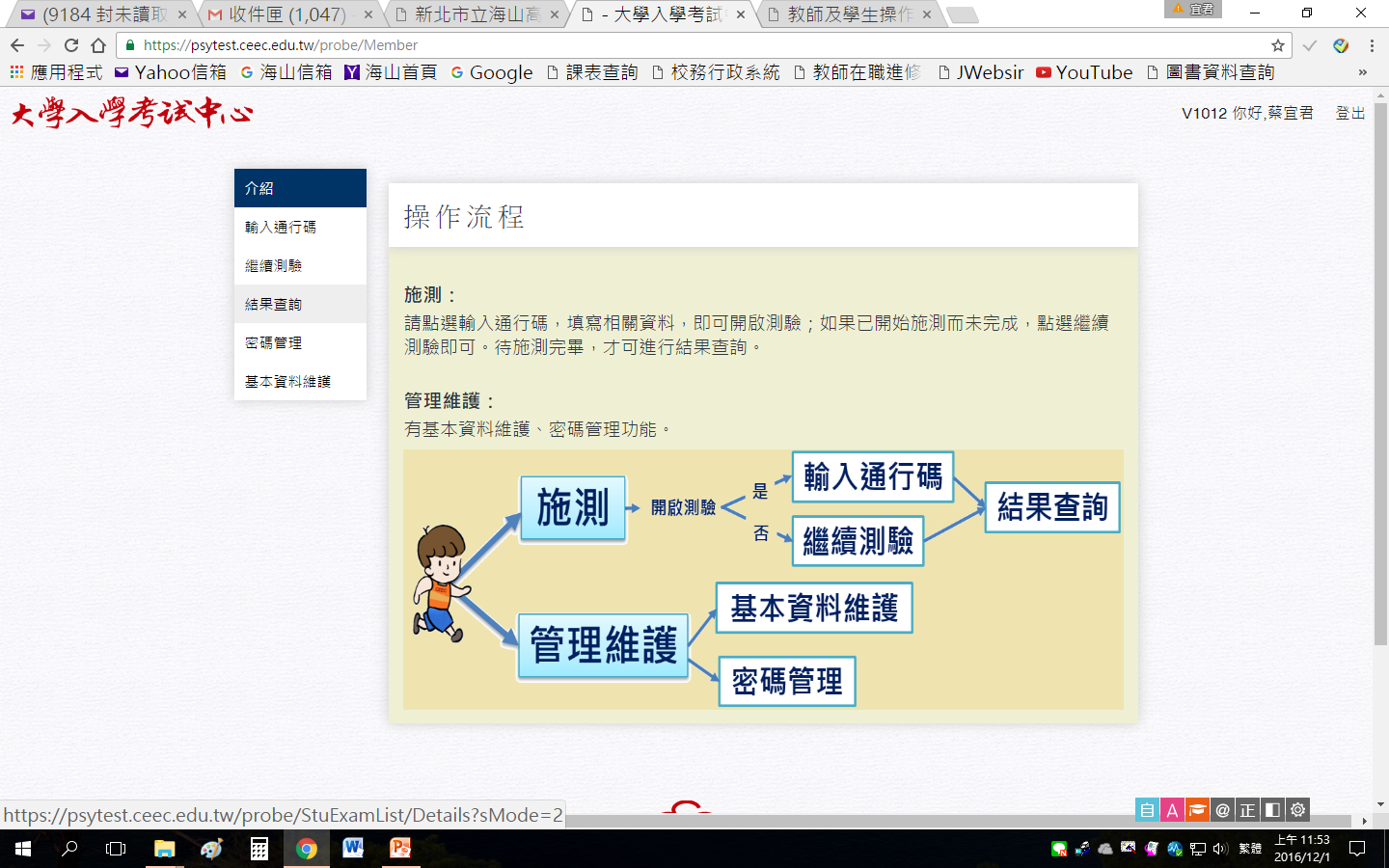 大學學系探索量表線上看結果
左邊的說明可看「學群及學類的」結果
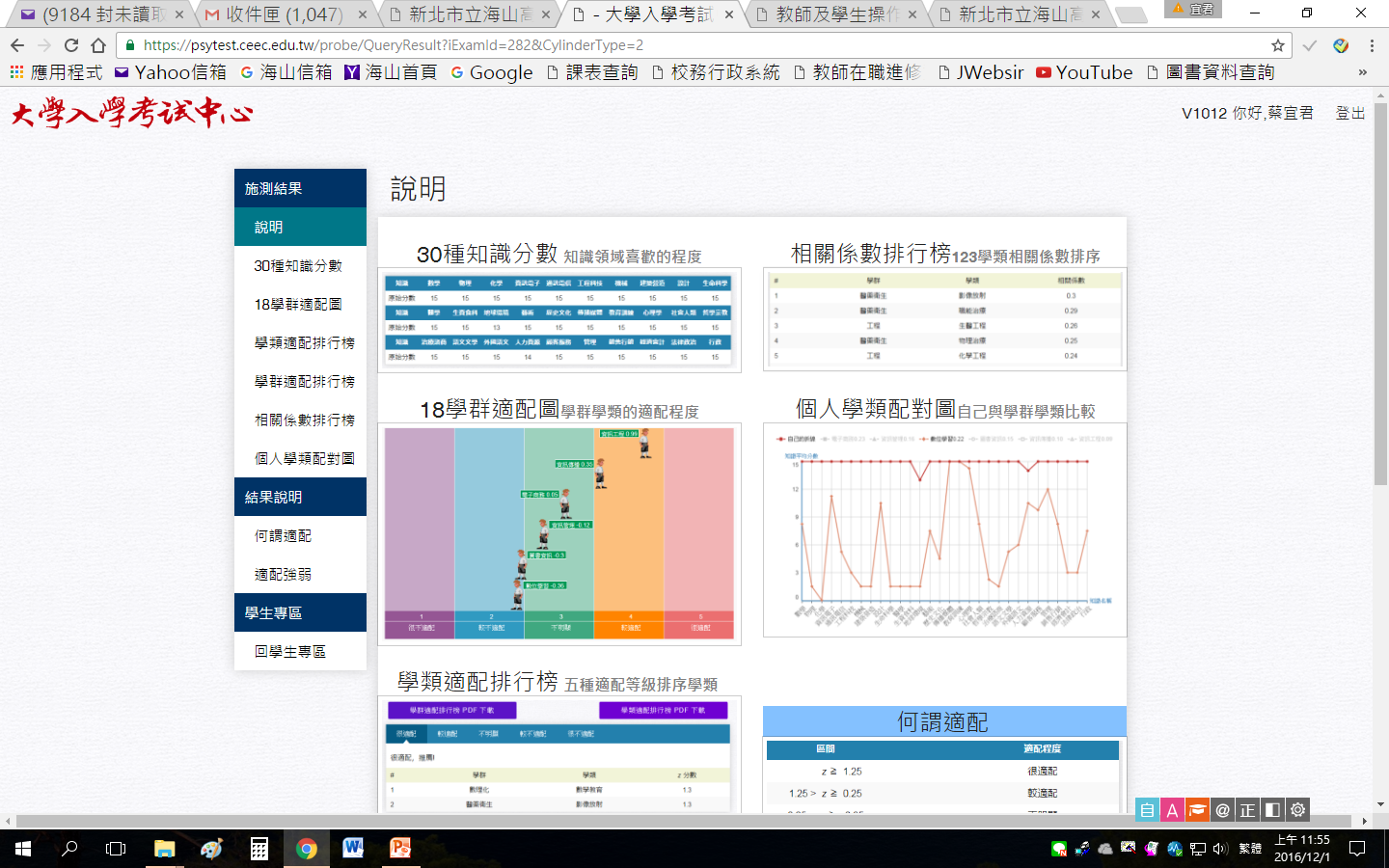 大學學系探索量表線上看結果
請截圖自己喜歡的三個學類，貼PPT上面
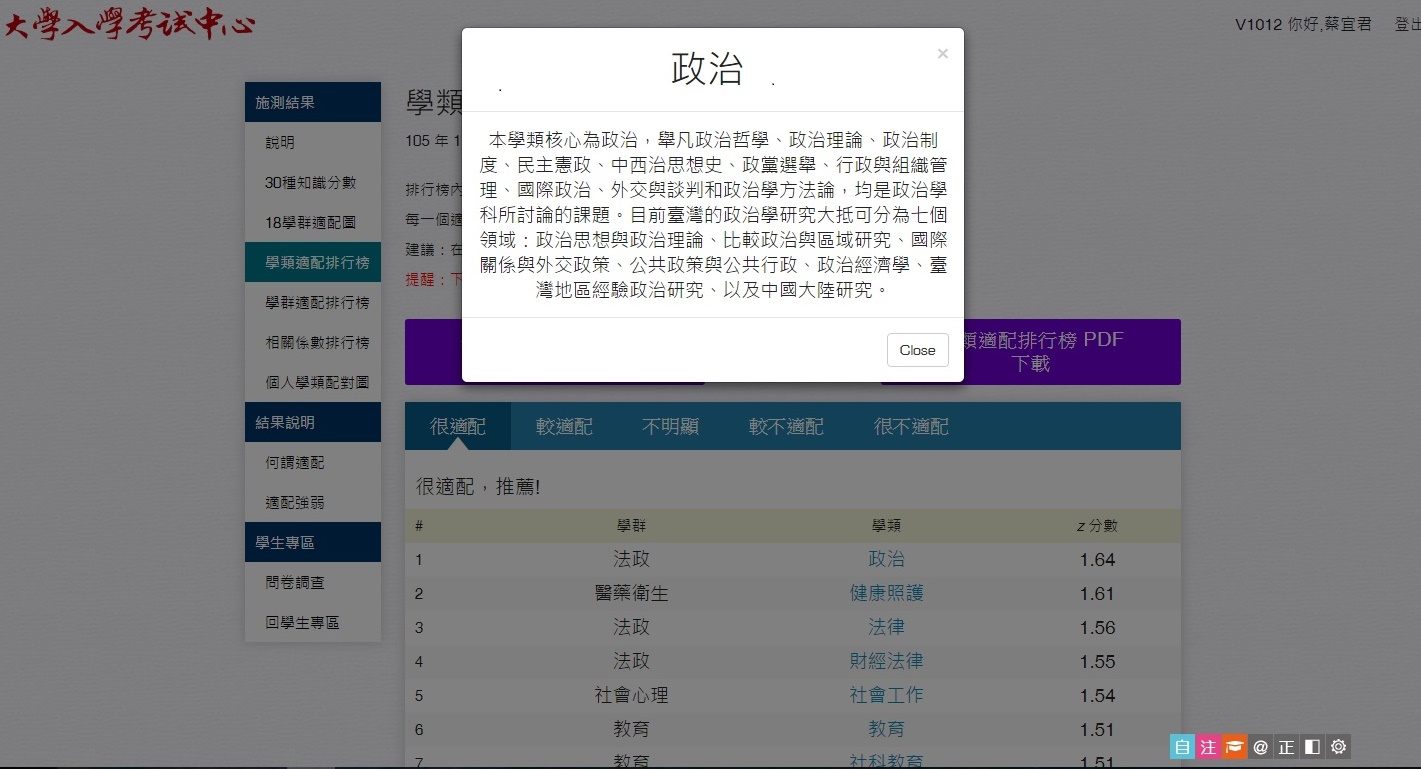 大學學系探索量表最適配的學類（1）
大學學系探索量表最適配的學類（2）
大學學系探索量表最適配的學類（3）
任務二：大學18學群
學群知識PK賽
請到以下網址，體驗「博士學群知識PK賽」
http://hs.1111.com.tw/gameNotice.aspx
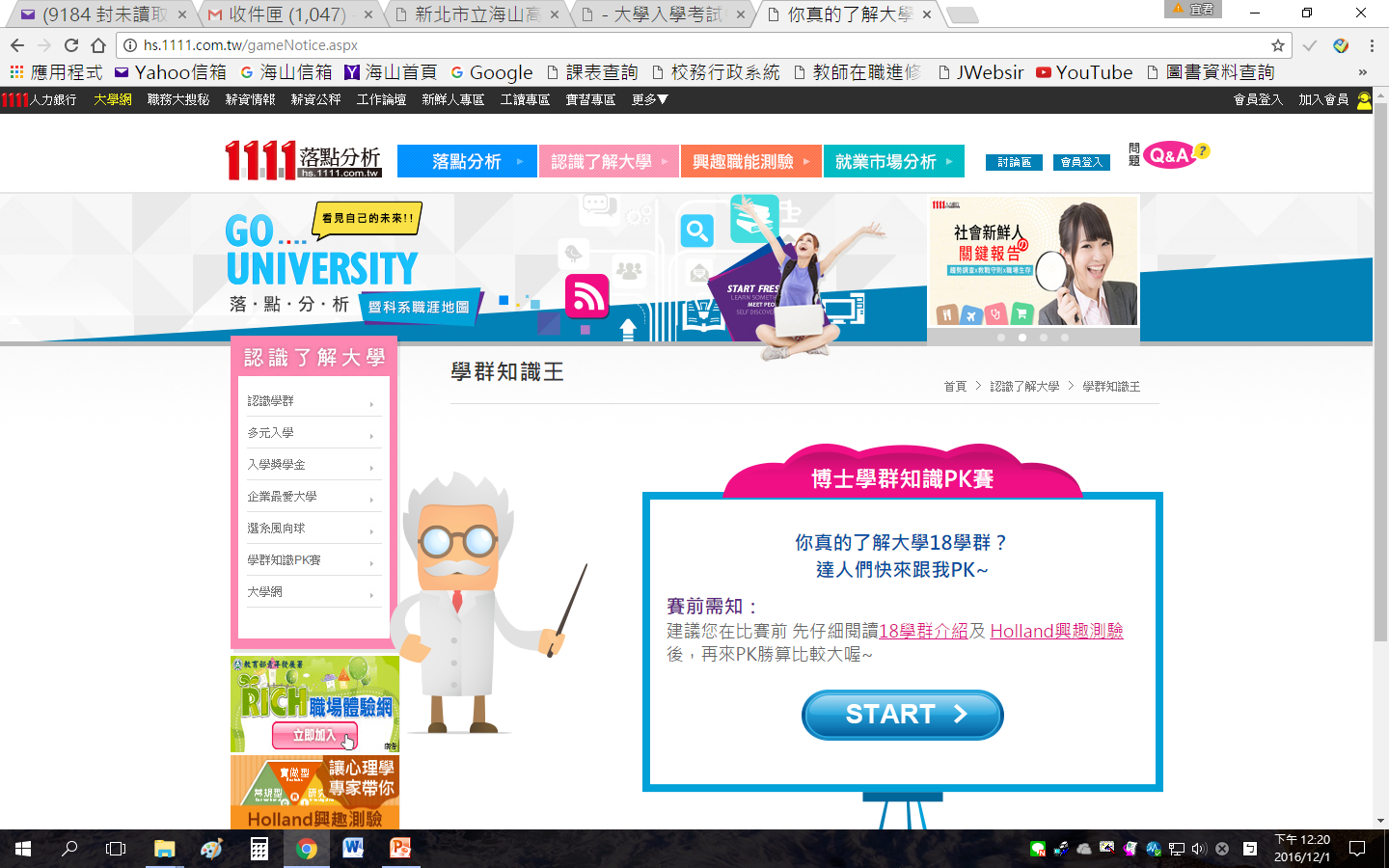 學群知識PK賽
把結果截圖貼上
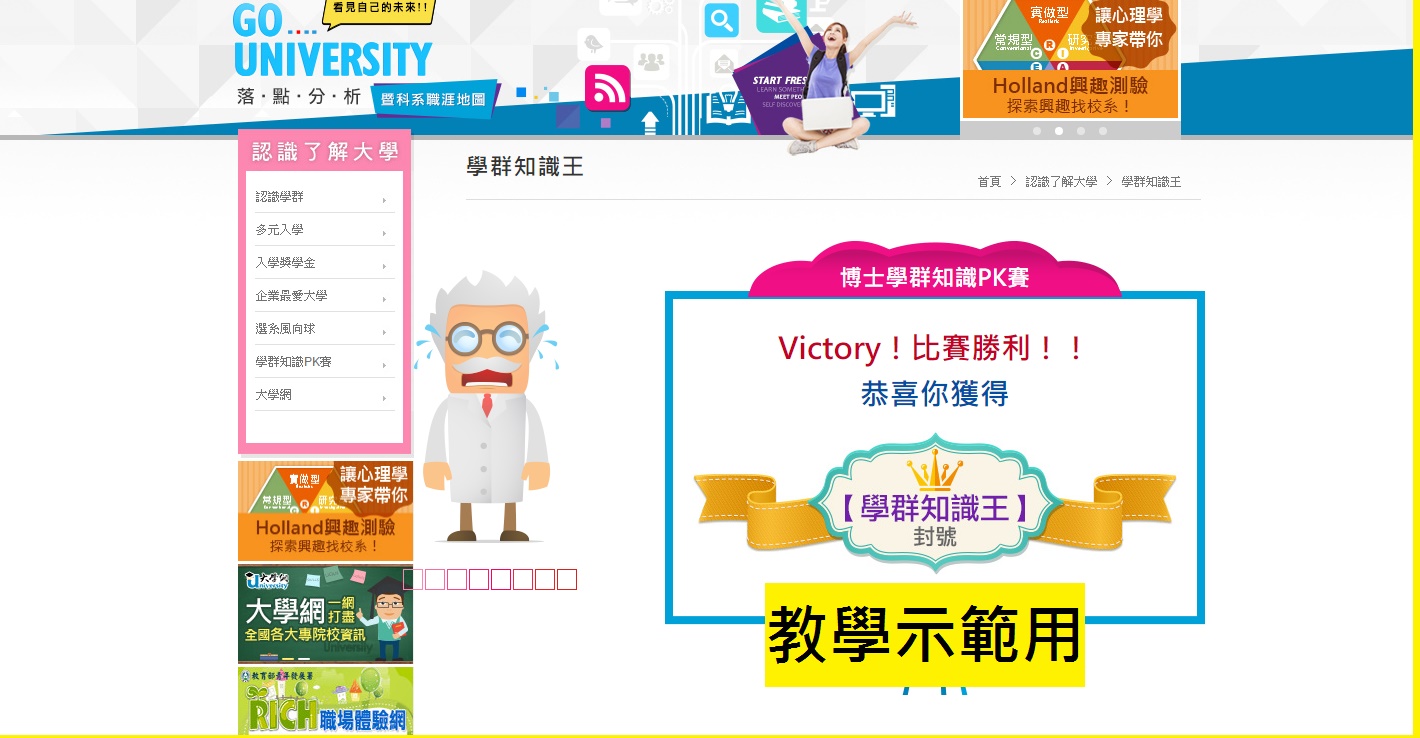 學群知識PK賽結果截圖
任務三：個人作業二選一即可
自傳簡章截圖
簡章下載處：https://www.caac.ccu.edu.tw/caac106/106ColQry_9wd_forapply/TotalGsdShow.htm
生命故事預計之五件生命事件列點
事件一：
事件二：
事件三：
事件四：
事件五：
最後的提醒
完成以上三個任務後，存檔，更改檔名為班級座號姓名，EMAIL給我。主旨是班級座號姓名。別忘記附加檔案！別忘記附加檔案！別忘記附加檔案！
信箱：beactive@hshs.ntpc.edu.tw 
作業完成之後就可作自己的事情，建議可以思考個人作業內容或查詢相關職業介紹，擴大對工作的想像！
網址：http://www.1111.com.tw/16sp/analysis/bank_report.aspx?Page=5